Федеральное государственное казенное общеобразовательное учреждение 
«Екатеринбургское суворовское военное училище»
Министерства обороны Российской Федерации
Практикум по решению физических задач:расчет характеристик механического движенияФизика - 7 класс
Автор: Левчук Надежда Леонидовна, 
преподаватель  физики, 
высшей квалификационной категории
г. Екатеринбург, 2016
Цель урока:
способом
графическим
механического 
рассчитывать 
научиться 
и 
движения
характеристики аналитическим
научиться рассчитывать характеристики механического движения аналитическим 
и 
графическим способом
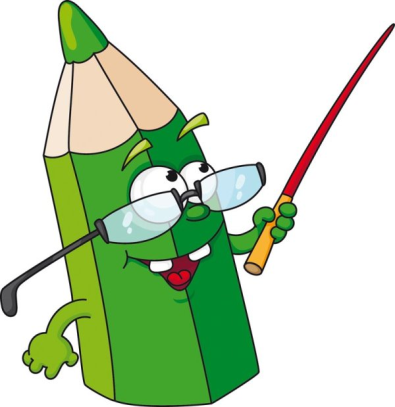 Проверка самоподготовки
Продолжите фразу:

1) Механическое движение – это …
2) Различают такие виды механического движения, как …
3) Характеристиками механического движения являются …
4) Путь – это…
5) Скорость – это …
… физическая величина, которая показывает, какой путь прошло тело за единицу времени
…изменение положения тела относительно других тел с течением времени
… физическая величина, численно равная длине траектории
…равномерное и неравномерное
…время, путь, скорость
Проверка самоподготовки
Найдите соответствие между …

обозначением физической величины
единицами измерения
расчетной формулой 
прибором для ее измерения
Задача от «зеленого патруля»
К хвосту собаки кто-то привязал пустую консервную банку. С какой скоростью должна бежать собака, чтобы не слышать, как гремит банка по асфальту?
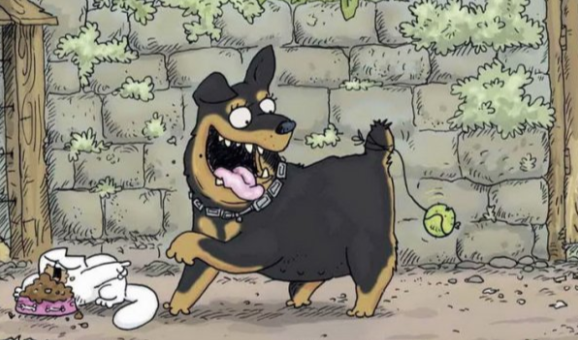 1. Аналитический способ решения физических задач
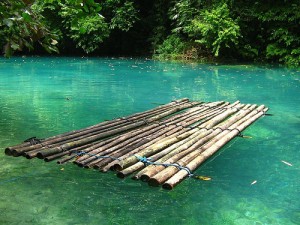 а) За какое время плывущий по реке плот пройдет  15 км, если скорость течения реки 0,5 м/с?
Решение:
CИ
Дано:
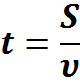 S = 15 км
υ = 0,5 м/с
= 15000 м
t = 30000 с
= 500 мин
= 8,3 ч
t - ?
Ответ:
[Speaker Notes: Этап №4. Этап усвоения новых знаний и способов действий.

Все физические задачи, независимо от раздела, который мы сейчас изучаем, можно решить, выполняя определённые шаги – «Алгоритм решения задач по физике». Основными элементами алгоритма являются: внимательное прочтение задачи, выявление явных и скрытых величин, искомой величины, кодировка задачи, перевод единиц измерения в систему «СИ», выполнение чертежа, схемы (при необходимости), запись формулы искомой величины, вывод формулы с помощью математических преобразований, расчет, анализ результата и оценка его реальности (проверка ответа «на глупость»).

Прием №5. Зри в корень.

Прочитайте внимательно задачу, которая требует аналитического решения, выполните кодировку. Чтобы выяснить, верно ли вами выполнена кодировка, ответьте на вопросы:
О каком явлении идет речь в задаче?
Какие величины явно указаны? 
Есть ли по условию задачи скрытые величины? 
О какой искомой величине идет речь?
Все ли единицы измерения согласованы (указаны в единицах «СИ»)? 

Комментарий преподавателя. На данном этапе с помощью таких нехитрых вопросов учащиеся формируют умения воспринимать, перерабатывать и предъявлять информацию в символической форме, анализировать и перерабатывать полученную информацию в соответствии с поставленными задачами, выделять основное содержание прочитанного текста, находить в нем ответы на поставленные вопросы и излагать его.

Прием №6. Окунемся в реальность.

Учащиеся действуют по алгоритму и добиваются результата в системе «СИ», что оказывается неудобно для анализа реальности значения искомой физической величины. Преподаватель предлагает использовать «удобные» единицы измерения, а именно те, с которыми учащиеся сталкиваются ежедневно. И теперь учащиеся могут проанализировать ответ, опираясь на жизненный опыт, обосновать реальность результата.

Комментарий преподавателя. На данном этапе учащиеся обрабатывают полученную информацию в соответствии с поставленными задачами, осознанно выбирают наиболее эффективные способы решения учебных и познавательных задач, приобретают опыт самостоятельного поиска, анализа и отбора информации.]
1. Аналитический способ решения физических задач
б) С какой средней скоростью летит пассажирский самолет Ил-18, если за 1 мин он пролетел  10,8 км?
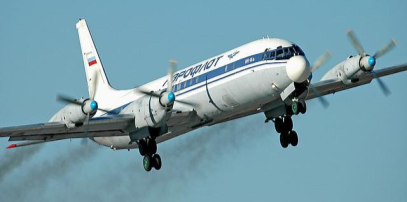 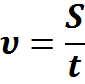 Решение:
Дано:
CИ
S = 10,8 км
t = 1 мин
= 10800 м
= 60 с
υ - ?
Ответ:
2. Графический способ решения физических задач
а) График скорости равномерного движения
По графику скорости можно определить:

скорость тела  υ = …
время движения t = …
путь,  пройденный телом: S =  …
υ, м/с
1
0
3
t, с
Физический смысл графика скорости: путь численно равен площади фигуры под графиком
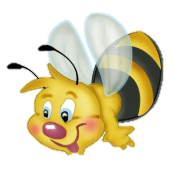 2. Графический способ решения физических задач
б) График пути равномерного движения
По графику пути можно определить:
путь,  пройденный телом: S =  …
время движения t = …
скорость тела  υ = …
S, м
10
0
1
t, с
Физический смысл графика пути: чем выше лежит график, тем больше скорость тела
Динамическая пауза
Раз – подняться, подтянуться,
Два – согнуться, разогнуться,
Три – в ладоши три хлопка,
Головою три кивка.
На четыре – руки шире.
Пять – руками помахать,
Шесть – за парты сесть опять.
3. Индивидуальная работа
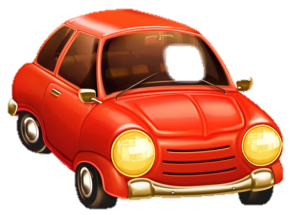 Посмотри внимательно сюжет.
Ответь на вопросы: 
какие величины были измерены в ходе движения автомобиля? 
какие приборы использовались для их измерения?
 каковы показания приборов? 
Сформулируй задачу и реши ее аналитическим и графическим способом.
Рефлексия
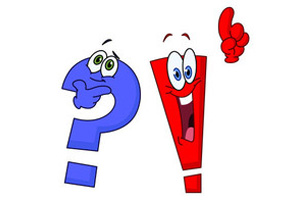 Задание самоподготовки
§ 15, 16;
Рабочая тетрадь: стр. 33-34
Посмотри мультфильм 
(будет загружен в электронный 
журнал в рубрике «задание 
на дом»), оформи задачу в тетради.

*****Найди опечатки:
Рабочая тетрадь: стр. 31-33
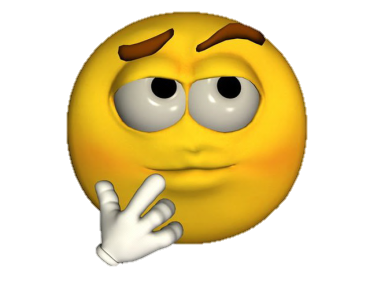